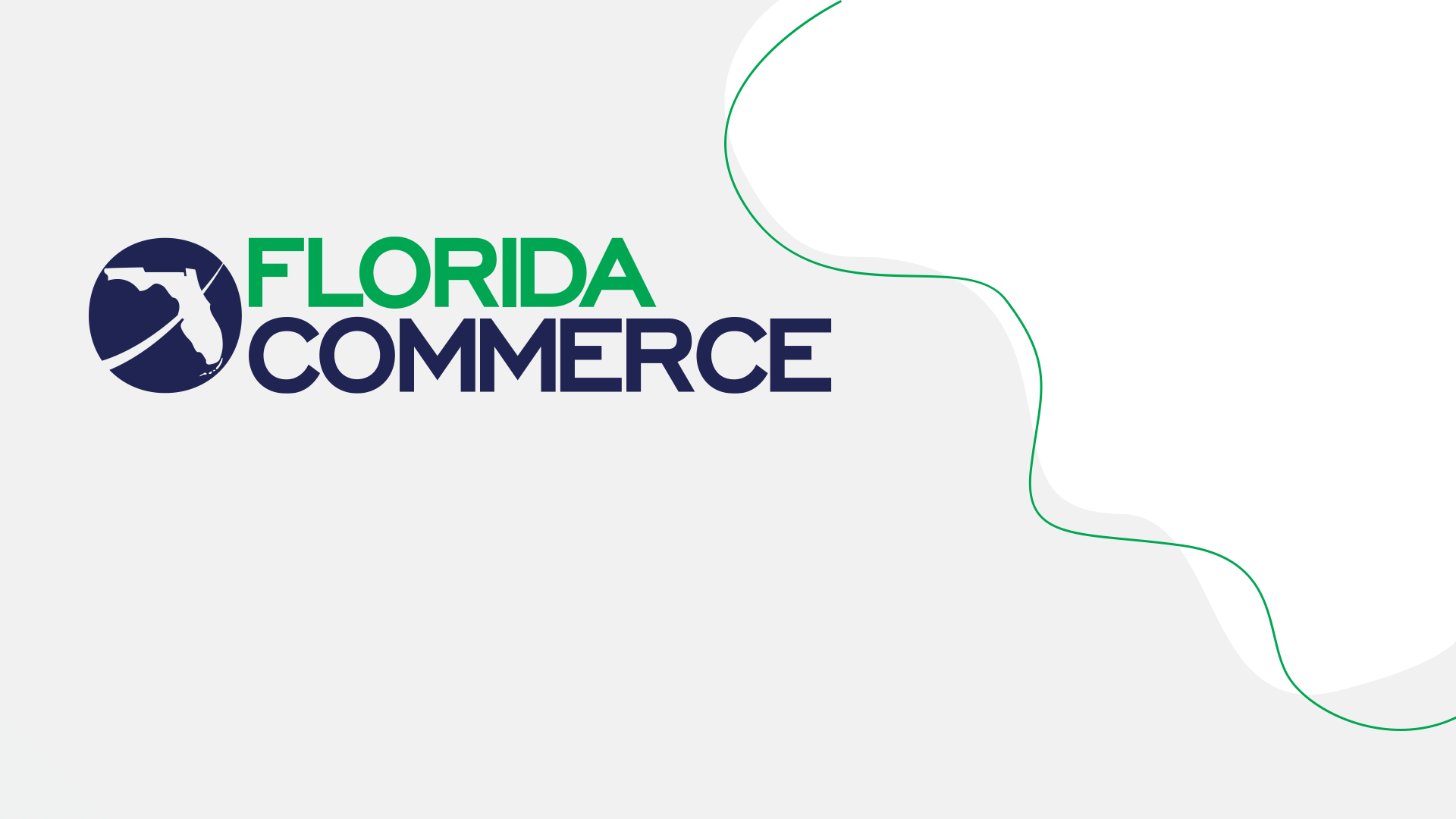 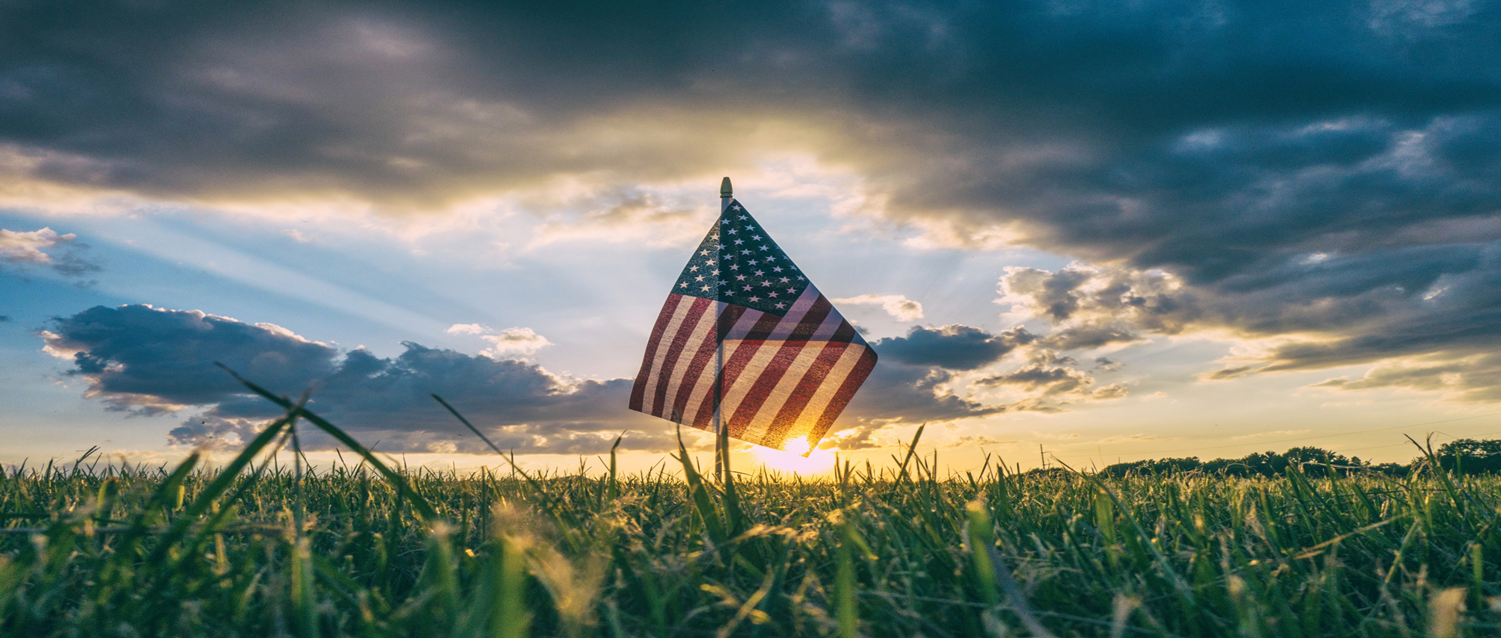 Local Veteran Employment Representative:
Principal Duties
State Veterans’ Program Office
Objectives
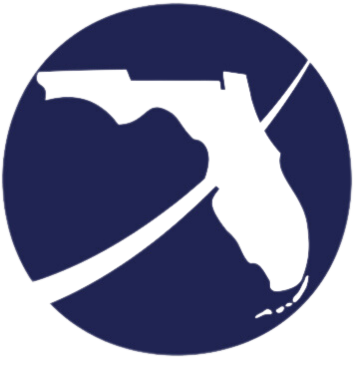 Authorization and Guidance
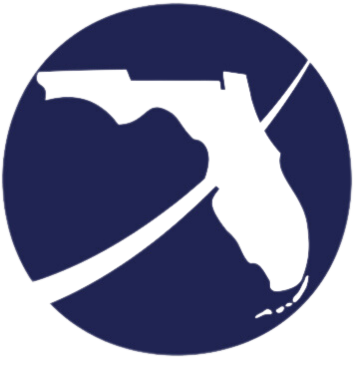 Principle Duties
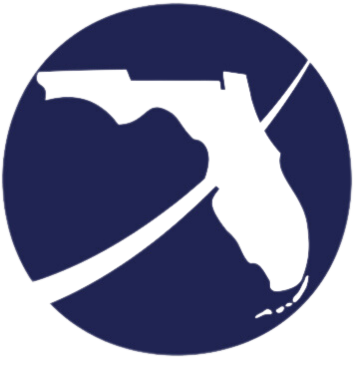 Employer Outreach
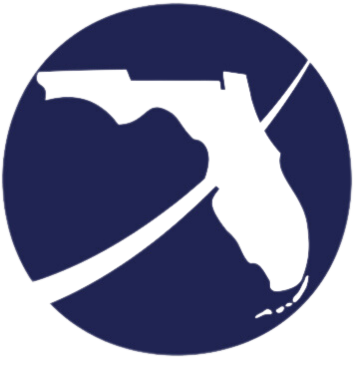 Employer Outreach Purpose and Outcomes
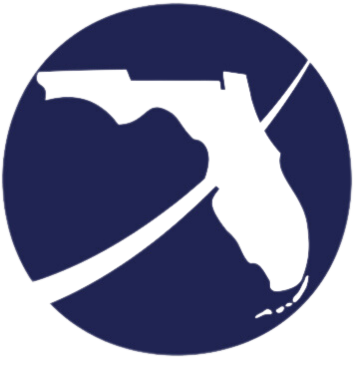 [Speaker Notes: [Read slide]]
Marketing Programs
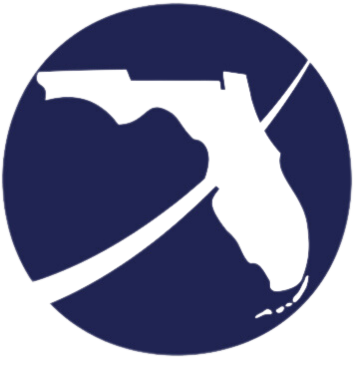 The TEAM Approach
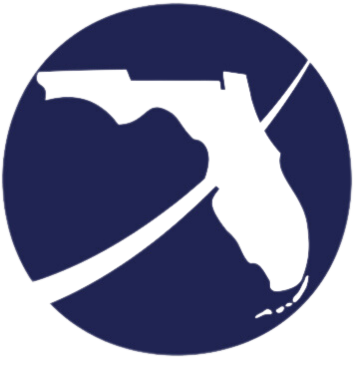 DVOP Coordination
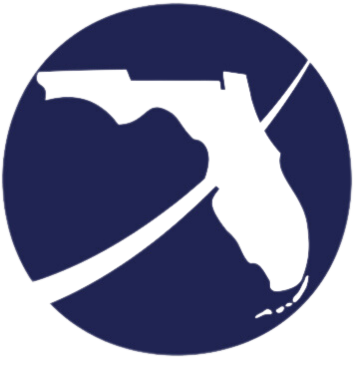 Job Development Services
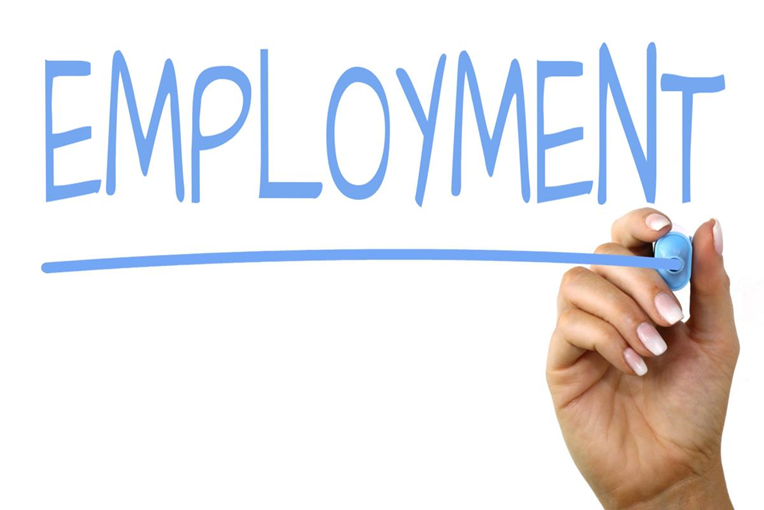 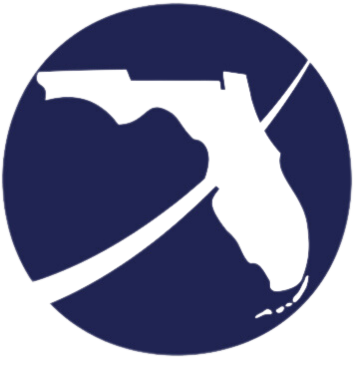 Job Development Attempt
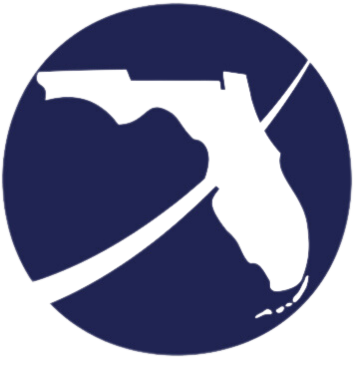 Job Development Attempt Case Note
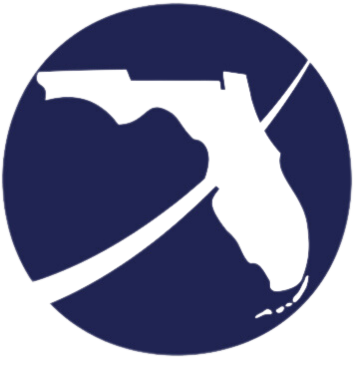 Case Note Template
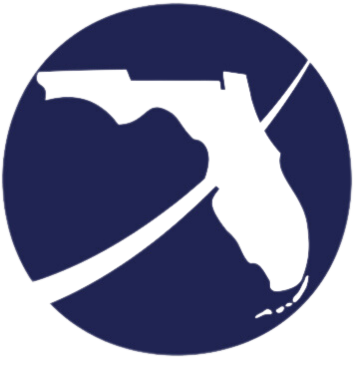 Job Development Service Recording
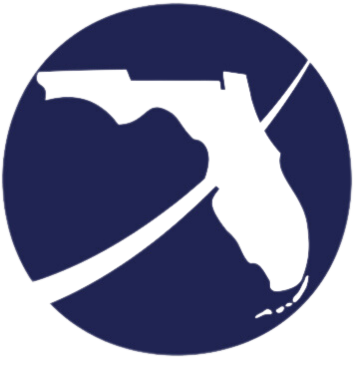 Job Development Case Notes
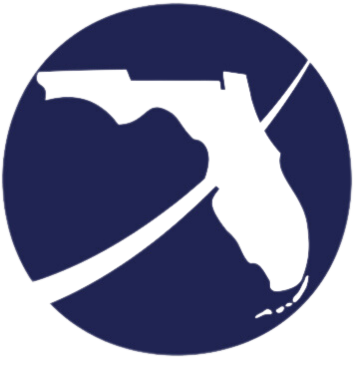 Case Note Template
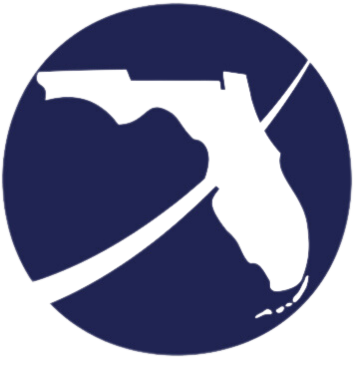 Job Placements
*Note: LVER staff may make the referral and enter the direct placement; however, LVERs may only make referrals to job orders that were created through their job development activities.
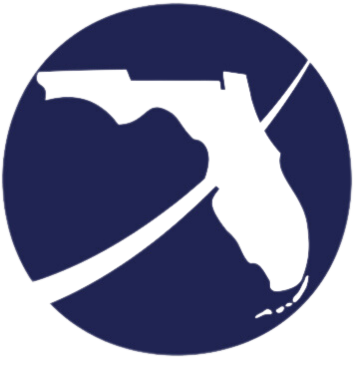 Job Development Process
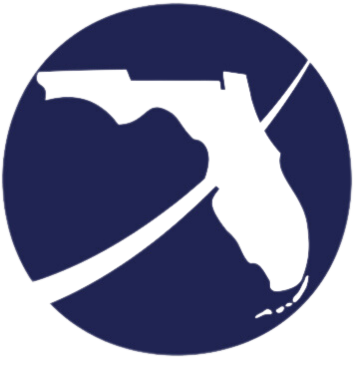 Individualized Veteran Advocacy
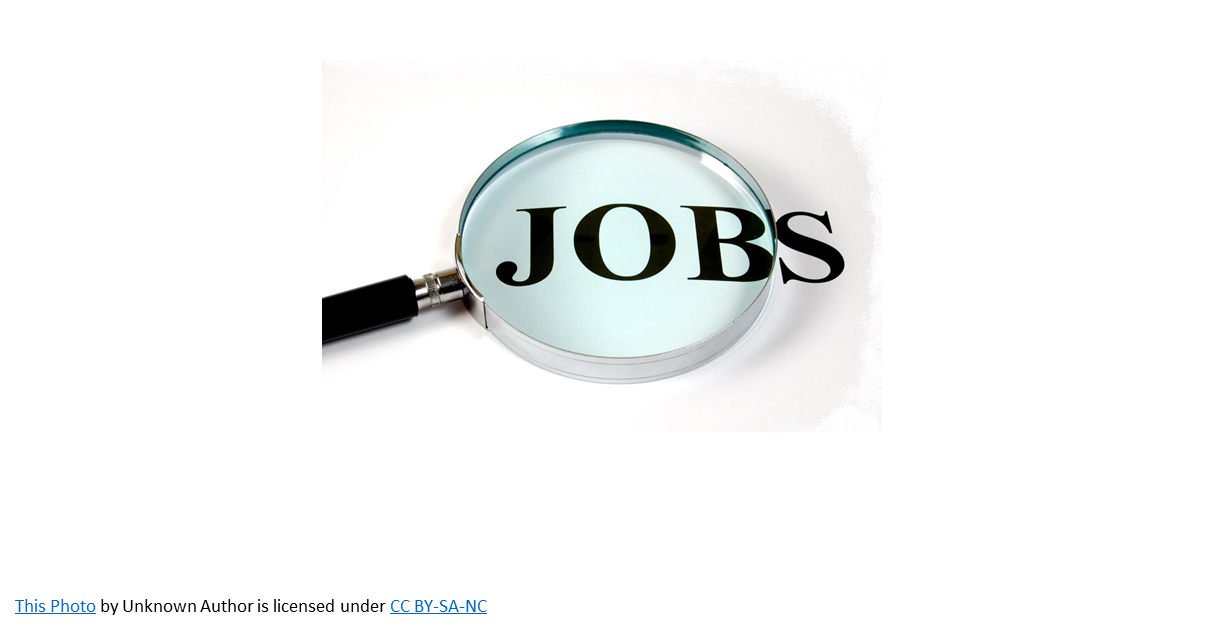 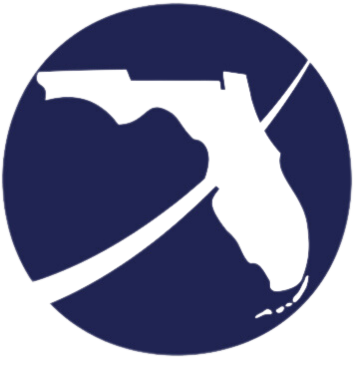 Individualized Veteran Advocacy
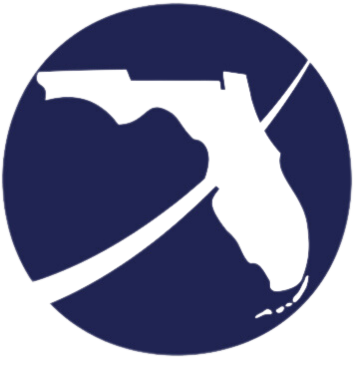 Individualized Veteran Advocacy
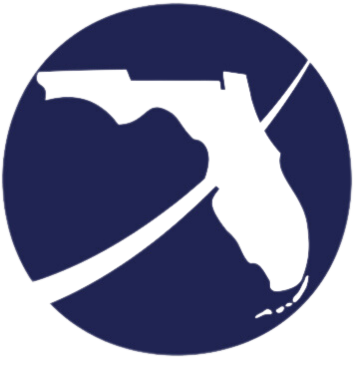 Employer Service Code
Note: A case note is not required to be entered on the E53 if a case note was entered on the corresponding V12.
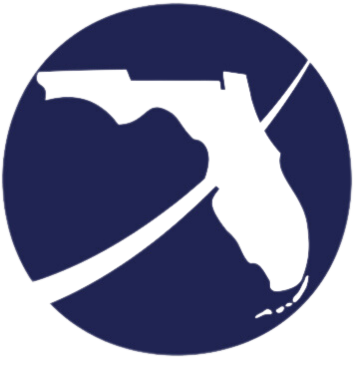 Case Note Template
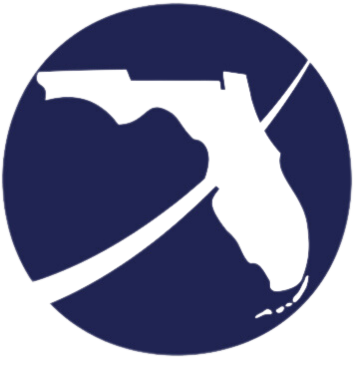 Business Services Integration
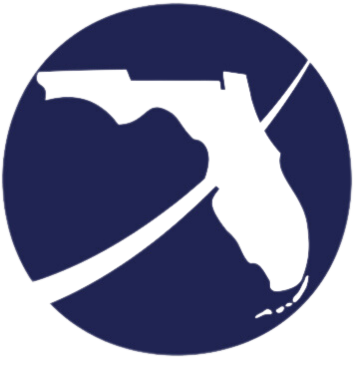 Job Order Follow-Up
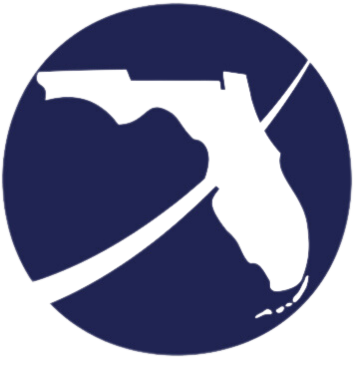 Job Order Follow-Up
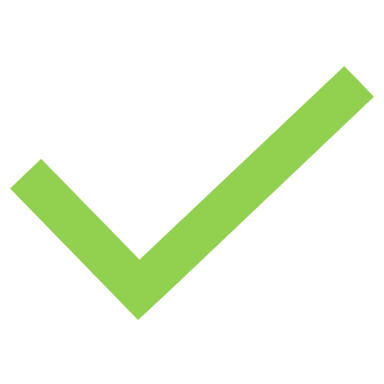 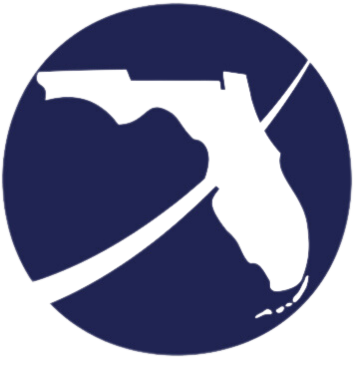 Employer Service Codes
Note: LVERs no longer use code E50.
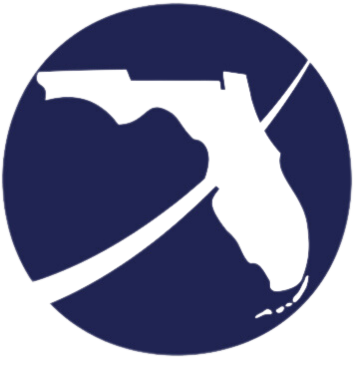 Employer Service Codes
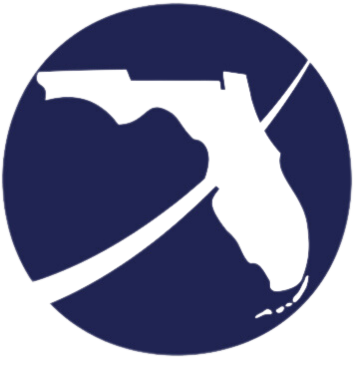 Employer Service Codes
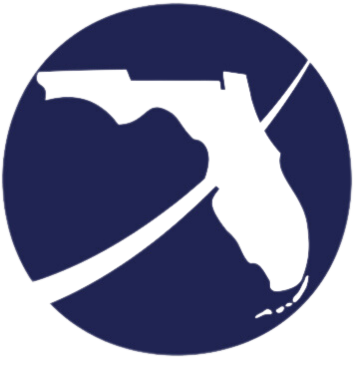 Employer Service Codes
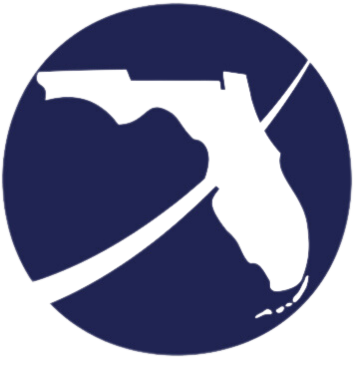 Employer Service Codes
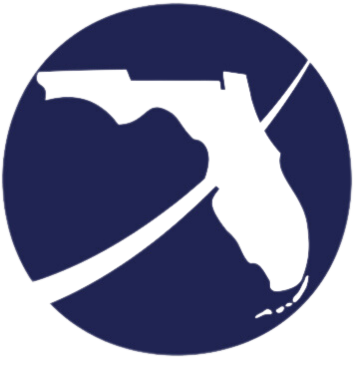 Employer Service Codes
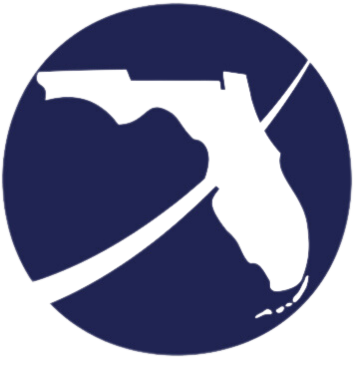 Employer Service Codes
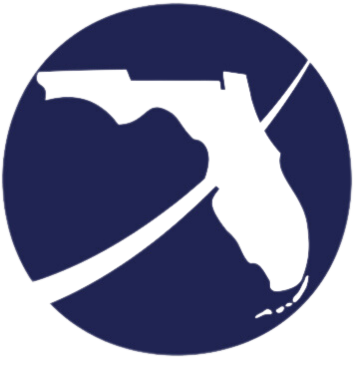 Employer Service Codes
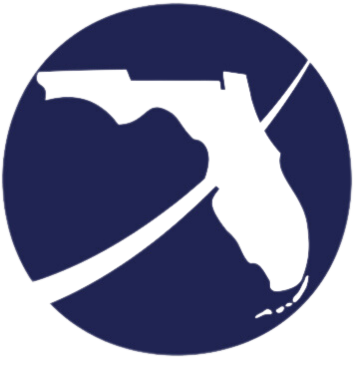 Employer Service Codes
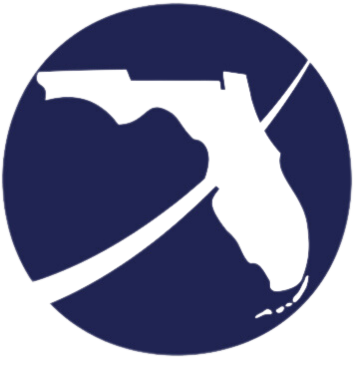 Facilitating Veteran Services
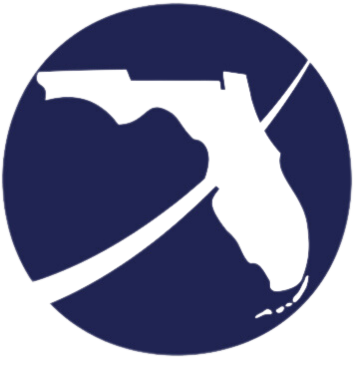 Capacity Building
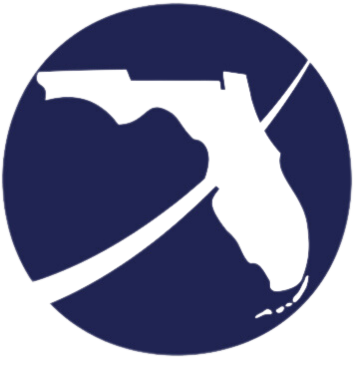 Capacity Building
Examples
Which training is mandated by federal law and must be provided by a LVER annually?
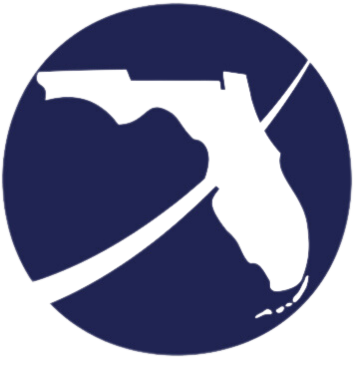 Service Delivery Strategies
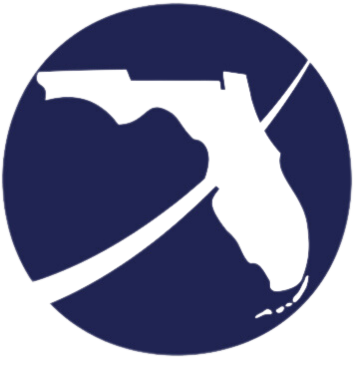 Veterans Quarterly Manager’s Report
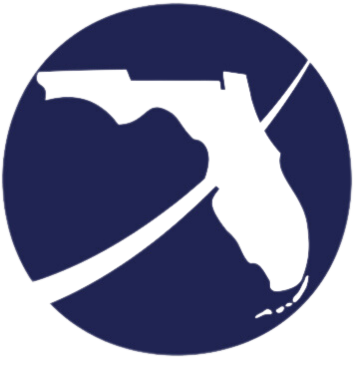 Questions & Answers
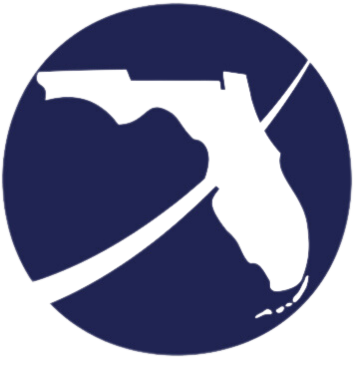